Equation of Transfer(Hubeny & Mihalas Chapter 11)
Interaction of Radiation & MatterTransfer EquationFormal SolutionEddington-Barbier Relation: Limb DarkeningSimple Examples
1
Scattering of Light
Photon interacts with a scattering center and emerges in a new direction with a possibly slightly different energy
Photon interacts with atom: e- transition from low to high to low states with emission of photon given by a redistribution function
Photon with free electron: Thomson scattering
Photon with free charged particle: Compton scattering (high energy)
Resonance with bound atom: Rayleigh scattering
2
Absorption of Light
Photon captured, energy goes into gas thermal energy
Photoionization (bound-free absorption) (or inverse: radiative recombination): related to thermal velocity distribution of gas
Photon absorbed by free e- moving in the field of an ion (free-free absorption) (or inverse: bremsstrahlung)
Photoexcitation (bound-bound absorption) followed by collisional energy loss (collisional de-excitation) (or inverse)
Photoexcitation, subsequent collisional ionization
Not always clear: need statistical rates for all states
3
Extinction Coefficent
Opacity Χ
Amount of energy absorbed from beamE = Χ I dS ds dω dν dt
Χ = (absorption cross section)(#density)                   cm2                        cm-3
1/χ is photon mean free path (cm)
Χ = κ+σ, absorption + scattering parts
4
Emission Coefficient
Emissivity η
Radiant energy added to the beamE = η dS ds dω dν dt(units of erg cm-3 sr-1 Hz-1 sec-1)
In local thermodynamic equilibrium (LTE) energy emitted = energy absorbedηt = κ I = κν Bν  Kirchhoff-Planck relation
Scattering part of emission coefficient isηs = σ J
5
Transfer Equation
Compare energy entering and leaving element of material
6
Transfer Equation
7
Transfer Equation
Usually assume:(1) time independent(2) 1-D atmosphere
 Transfer equation:
8
Optical Depth
Optical depth scale defined by
Increase inwards into atmosphere
z
τ
9
Source Function
10
Boundary Conditions
Finite slab: specifyI- from outer spaceI+ from lower level
Semi-infinite: I- = 0
11
Formal Solution
Use integrating factor
Thus
In TE:
12
Integrate for Formal Solution
13
Formal Solution: Semi-infinite case
Emergent intensity at τ = 0 is
Intensity is Laplace transform of source function
14
Eddington-Barbier Relation
15
Application: Stellar Limb Darkening
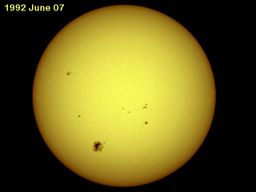 Limb darkening of Sun and stars shows how S varies from τ = 0 to 1, and thus how T(τ) varies (since S ≈ B(T), Planck function)
μ=1 at center; μ=0 at edge
16
Simple Examples (Rutten p. 16)
Suppose S = constant, τ1 = 0,  μ = 1 and find radiation leaving gas slab
Small optical depth
Large optical depth
17
Simple Examples (Rutten p. 16)
Optically thick case
18
Simple Examples (Rutten p. 16)
Optically thin case
19
Simple Examples (Rutten p. 16)
20
Simple Examples (Rutten p. 16)
21
Simple Examples (Rutten p. 16)
22
Simple Examples (Rutten p. 16)
23